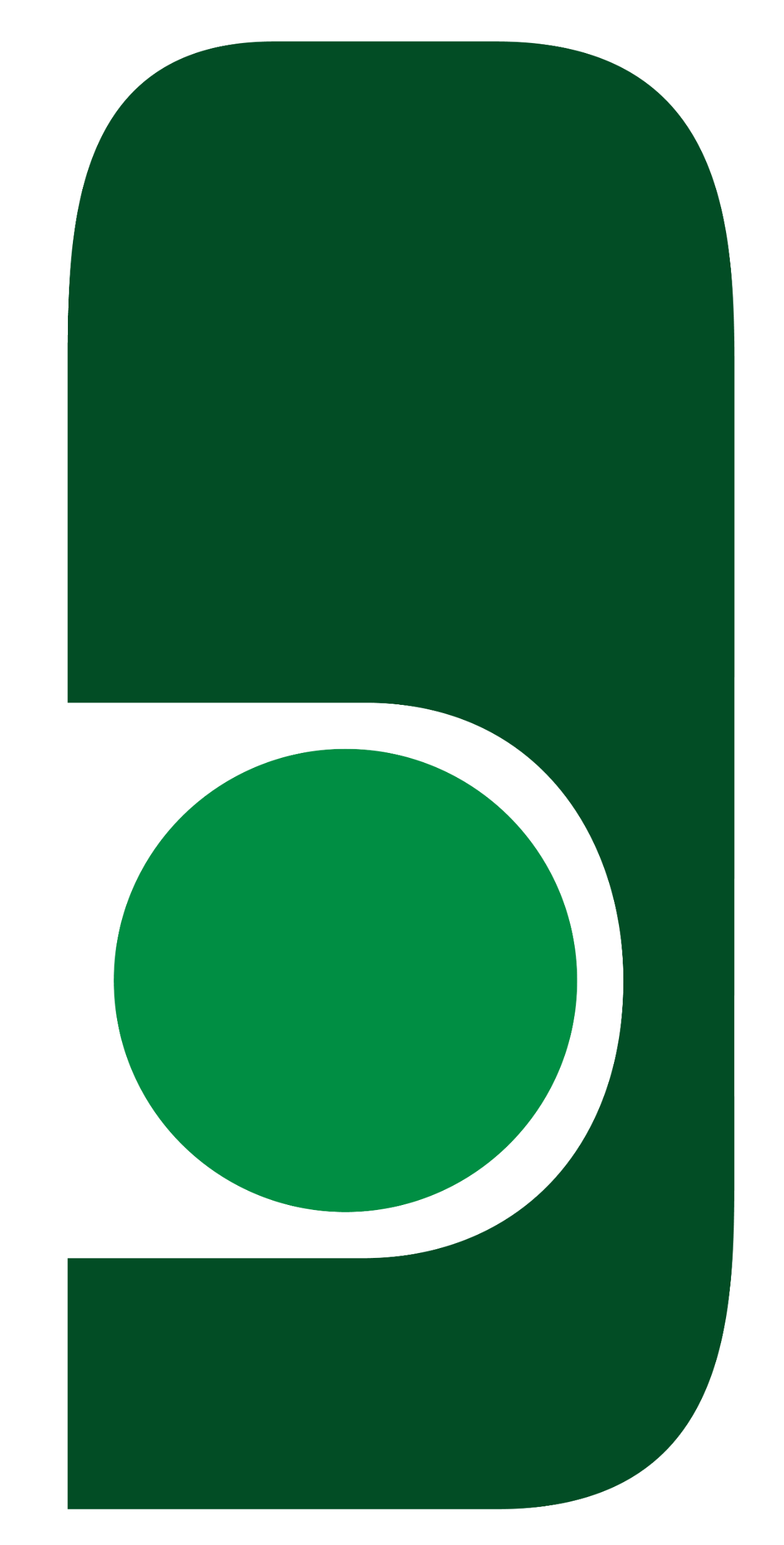 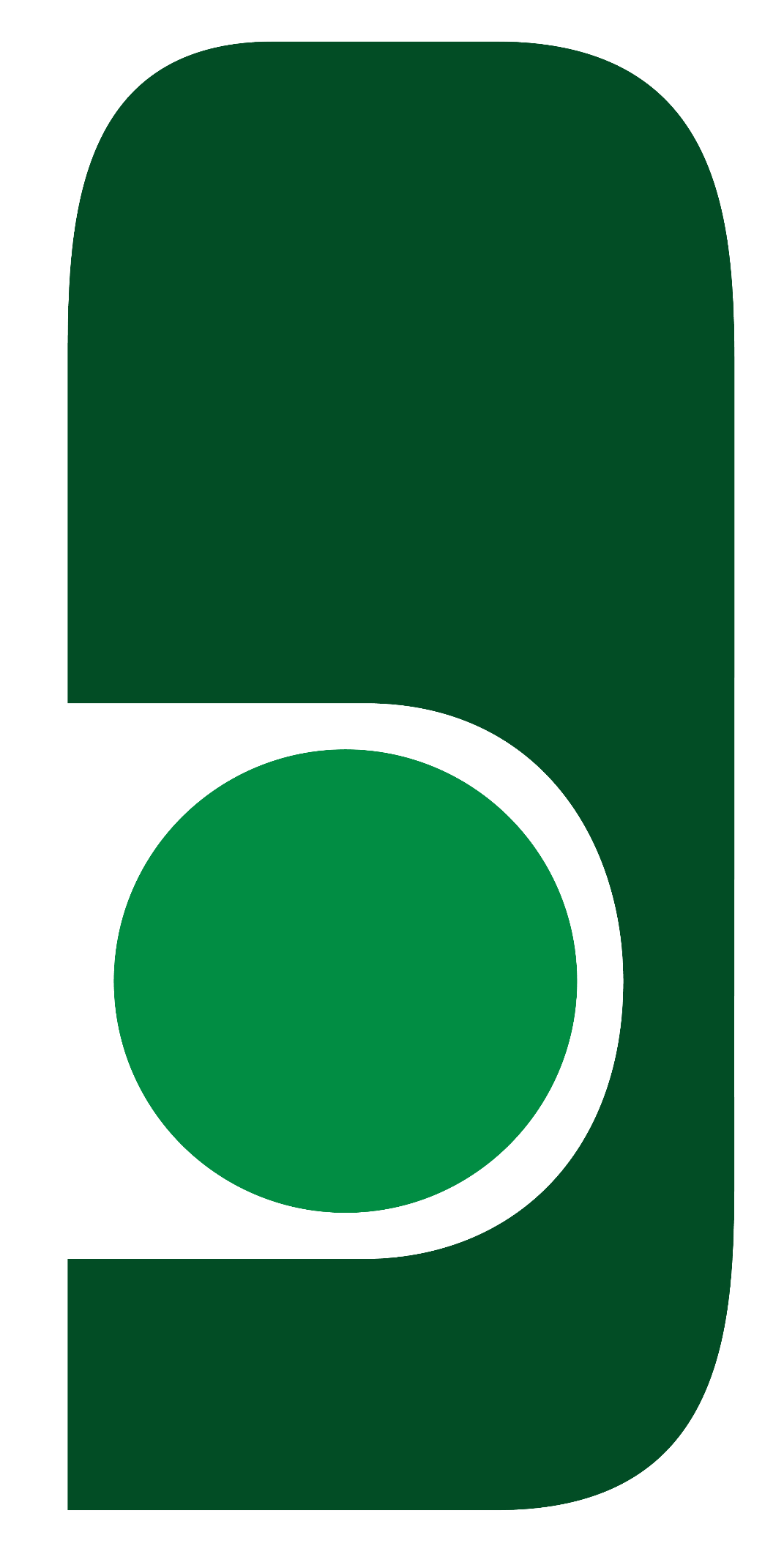 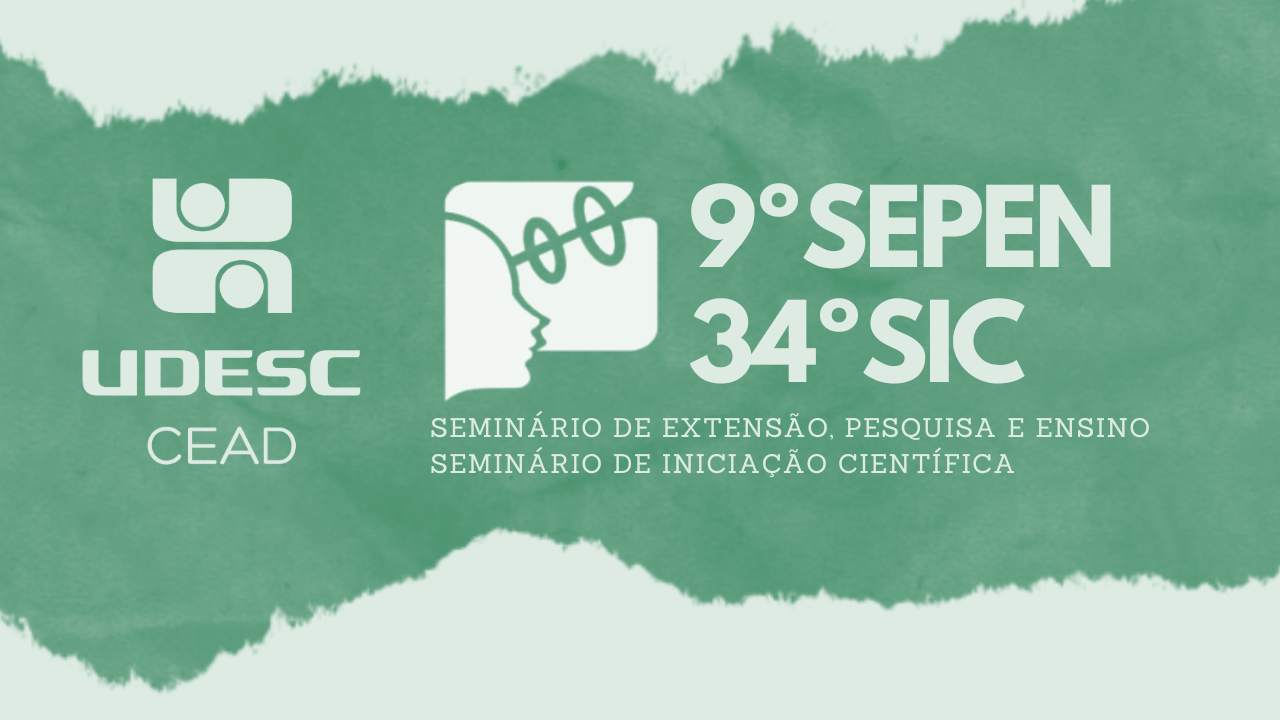 Universidade do Estado de Santa Catarina
Centro de Educação a Distância – CEAD
Nome do Departamento com sigla (calibri, 18)
TÍTULO DO PROJETO (calibri, 20, negrito e MAIÚSCULO)
Palavras-chave: palavra1, palavra2, palavra3. (calibri, 12, máximo 3 palavras separadas por vírgulas)
Bolsista: Nome do(a) Bolsista – (sigla da bolsa: PIVIC, PIBIC, PIBIC-Af, PIBIC-EM, PIBITI, PROBITI, PROBIC, PROBIC-Af, PROIP)
Orientador(a): Nome do Orientador(a)
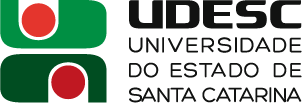 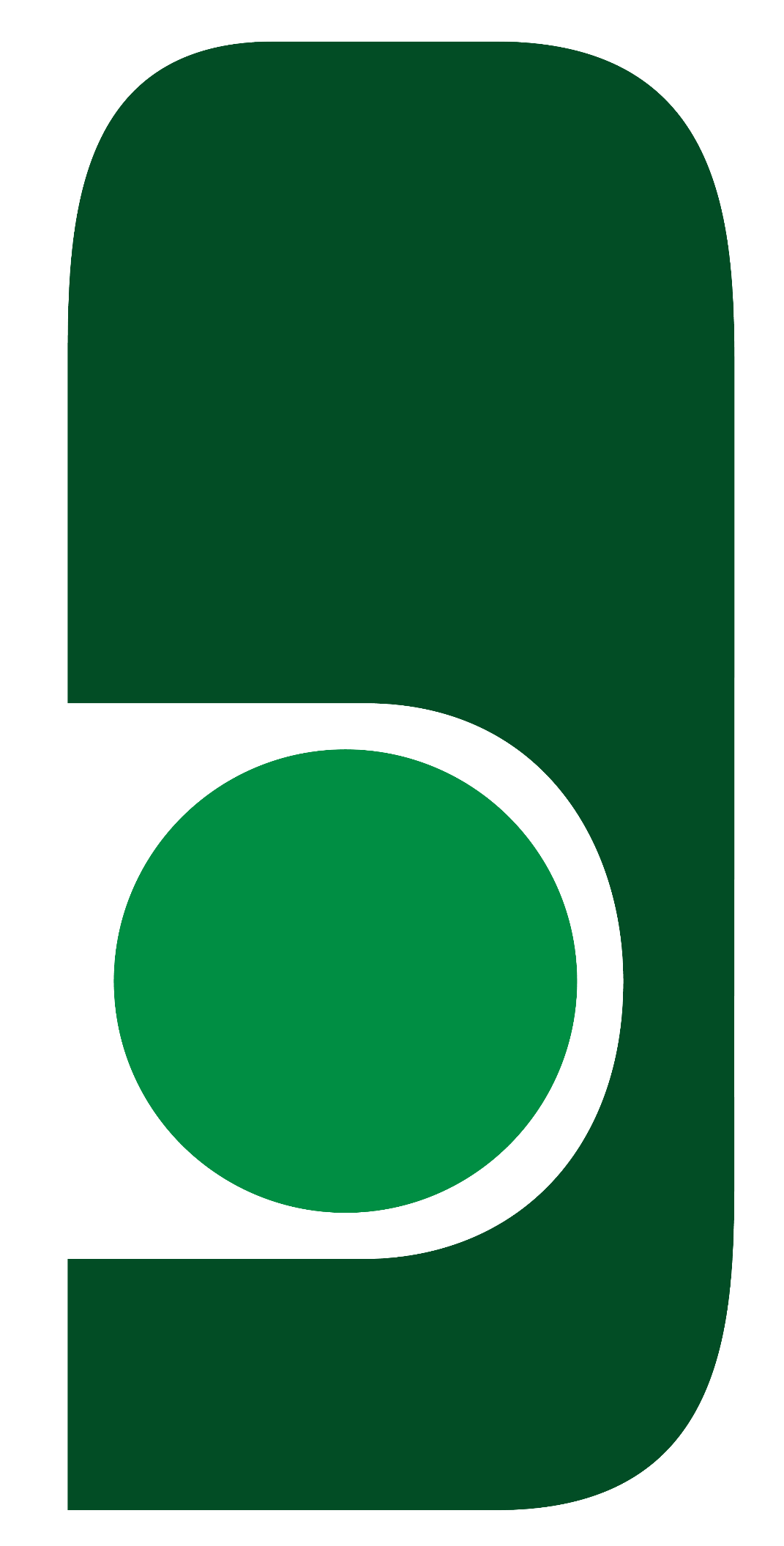 TÍTULO DO RESUMO (calibri, 20, negrito e MAIÚSCULO)
Contatos: e-mail de contato do(a) bolsista
                  e-mail de contato do(a) orientador(a) (calibri, 18)
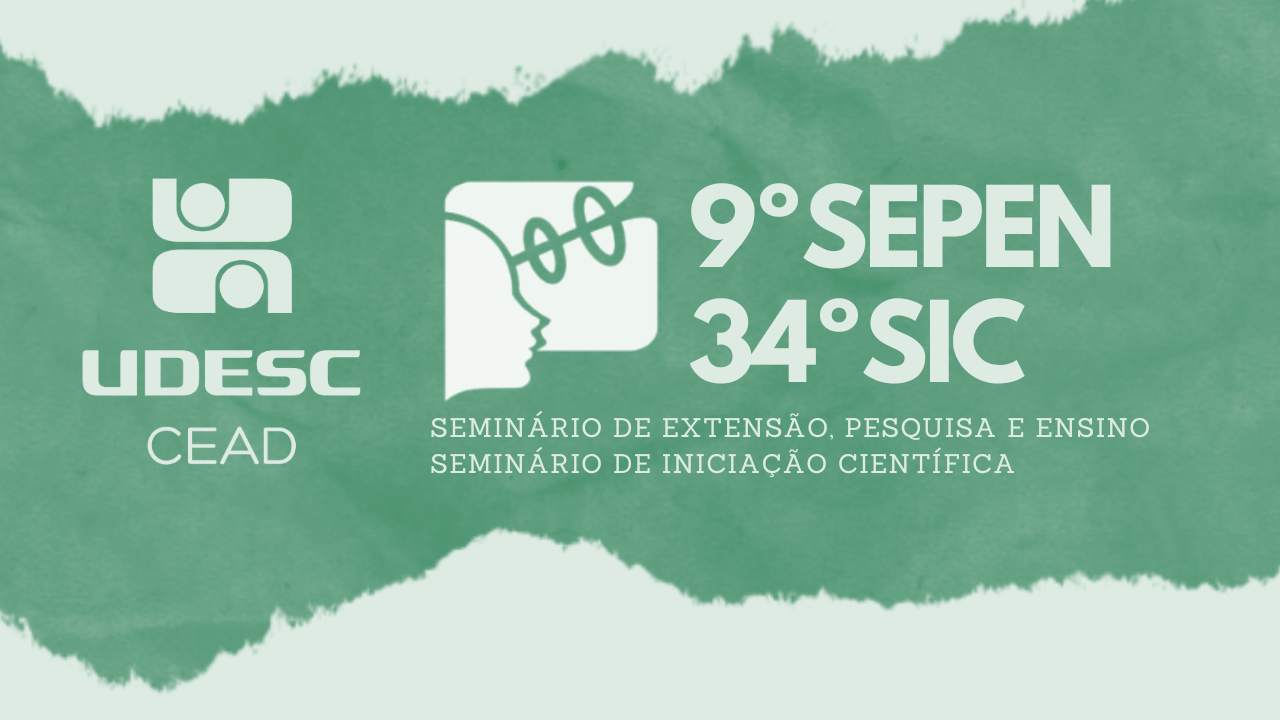 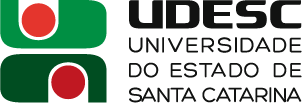 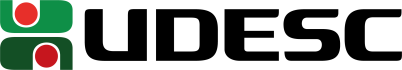 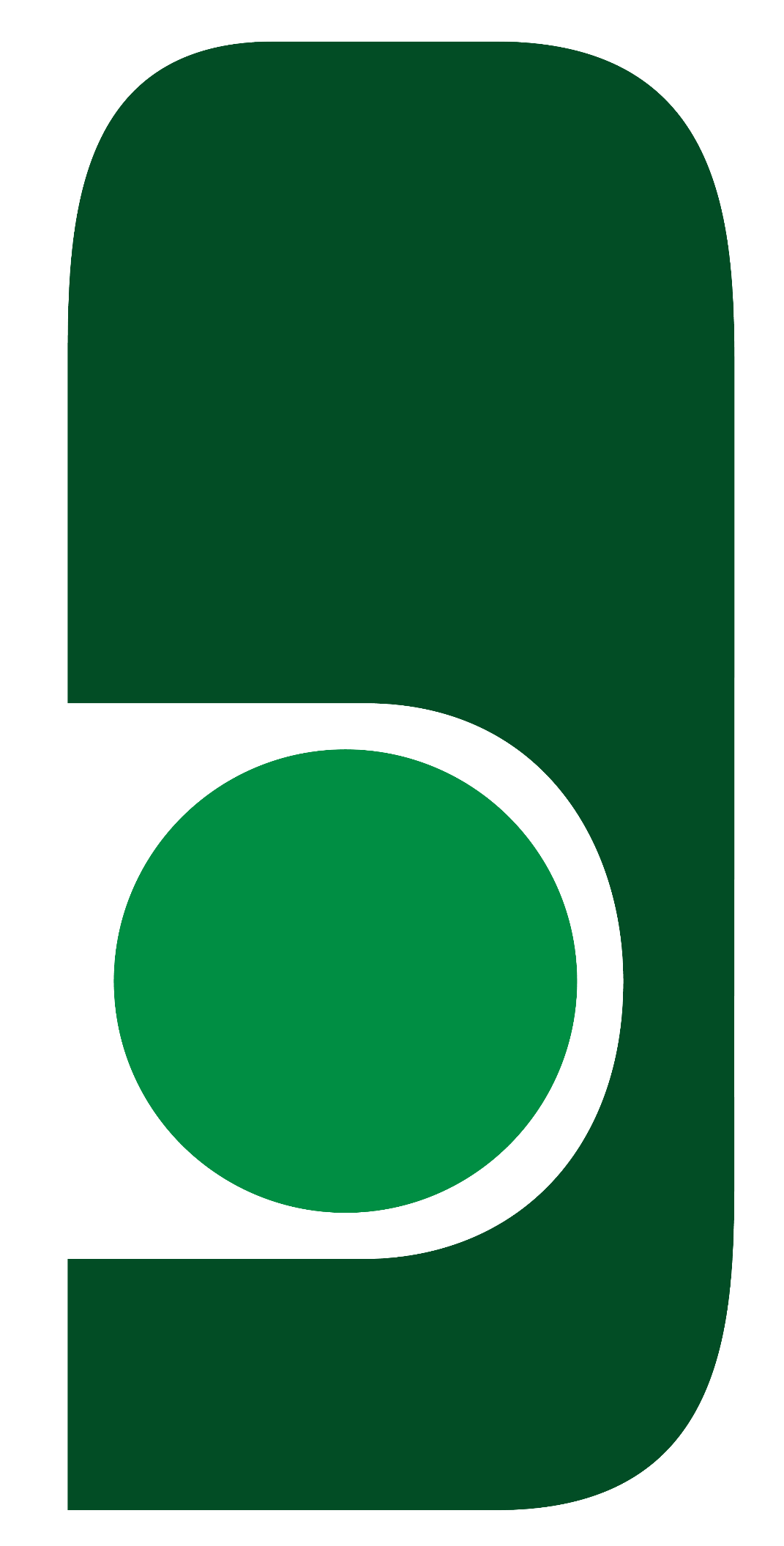 Introdução
TEXTO  (calibri, 20, negrito e MAIÚSCULO)
Texto  (calibri, 18)
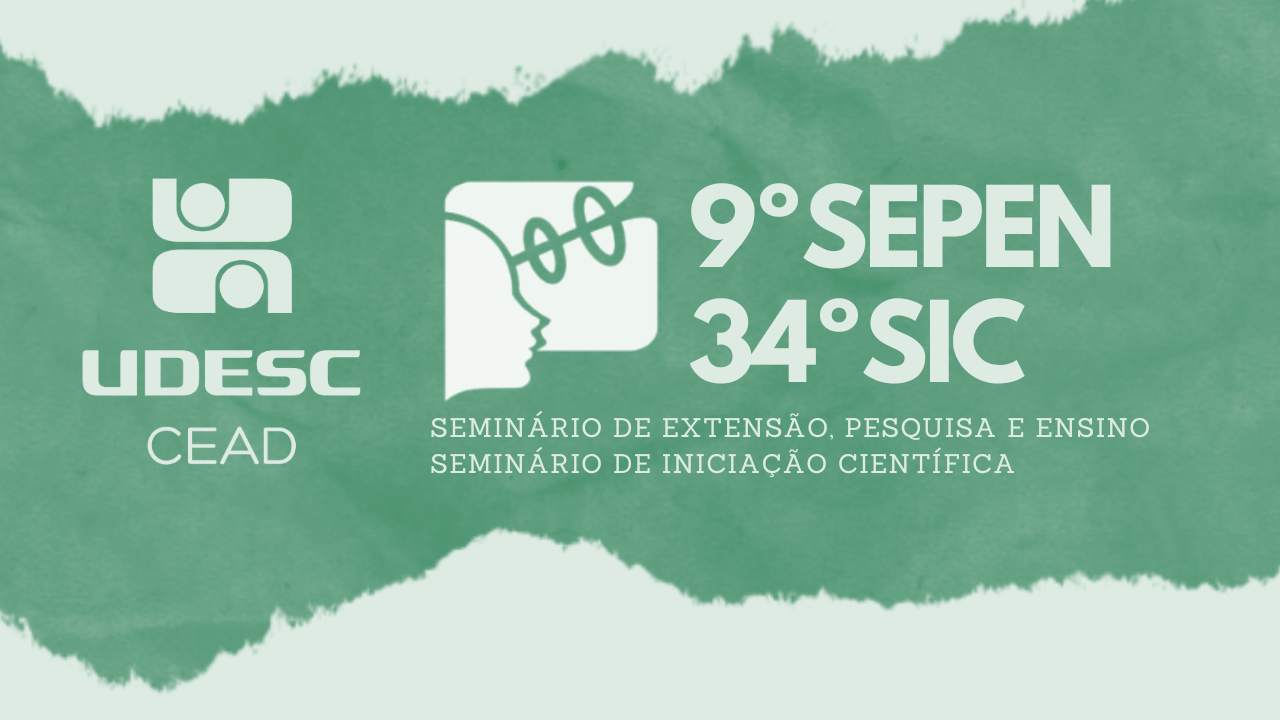 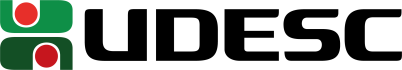 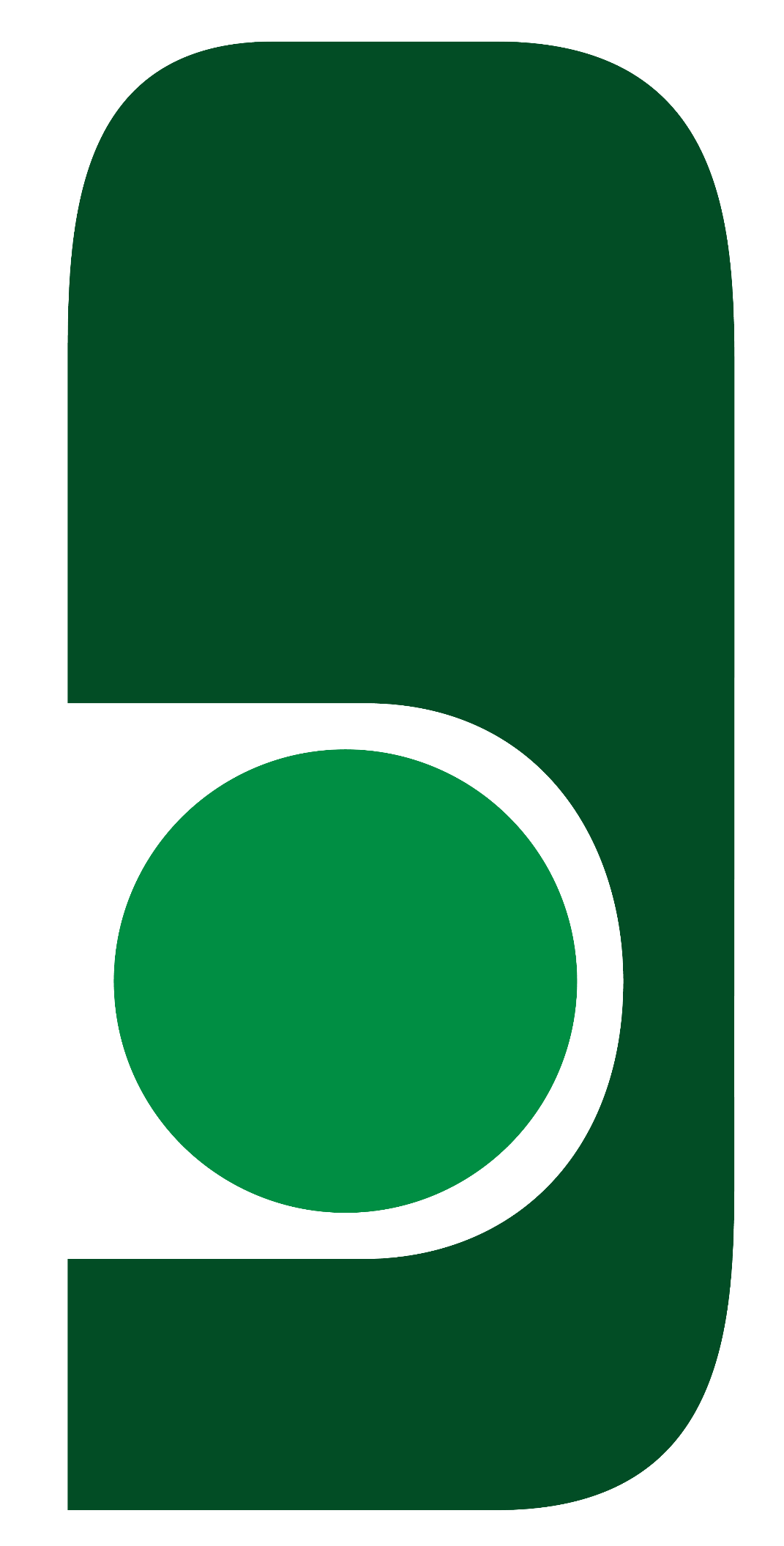 Objetivo
TEXTO  (calibri, 20, negrito e MAIÚSCULO)
Texto  (calibri, 18)
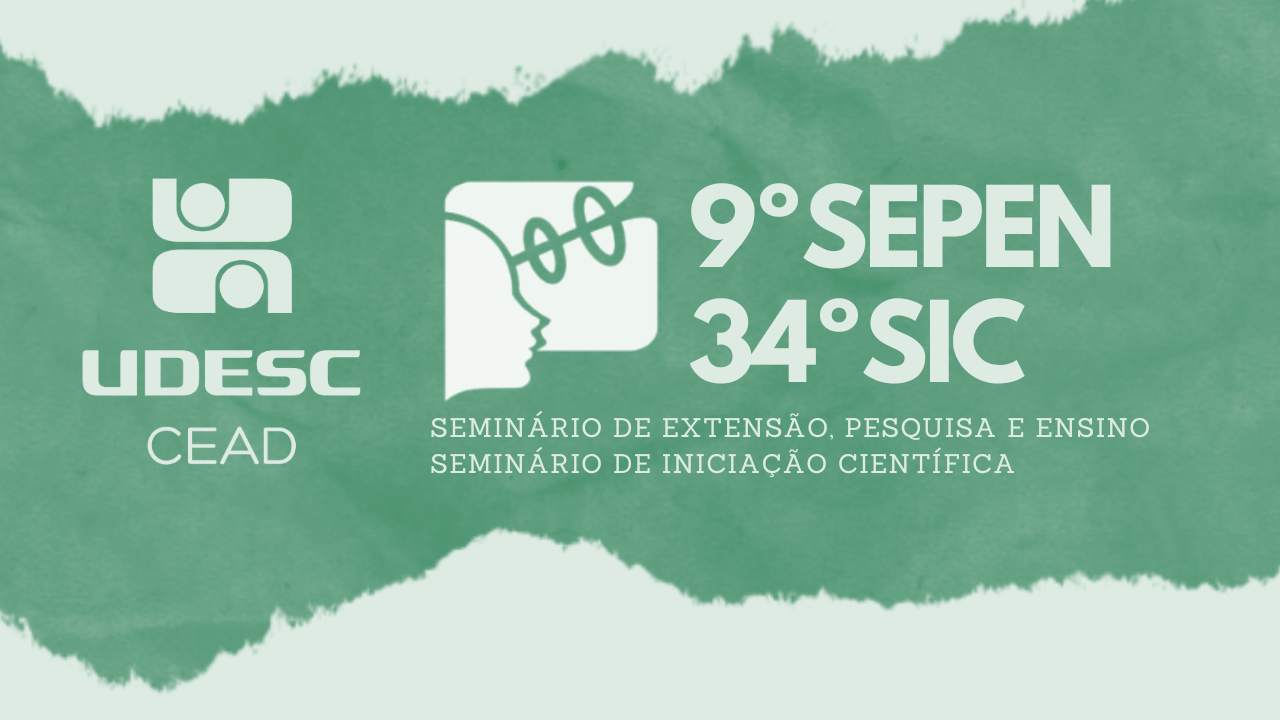 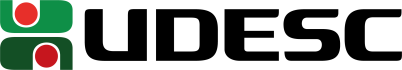 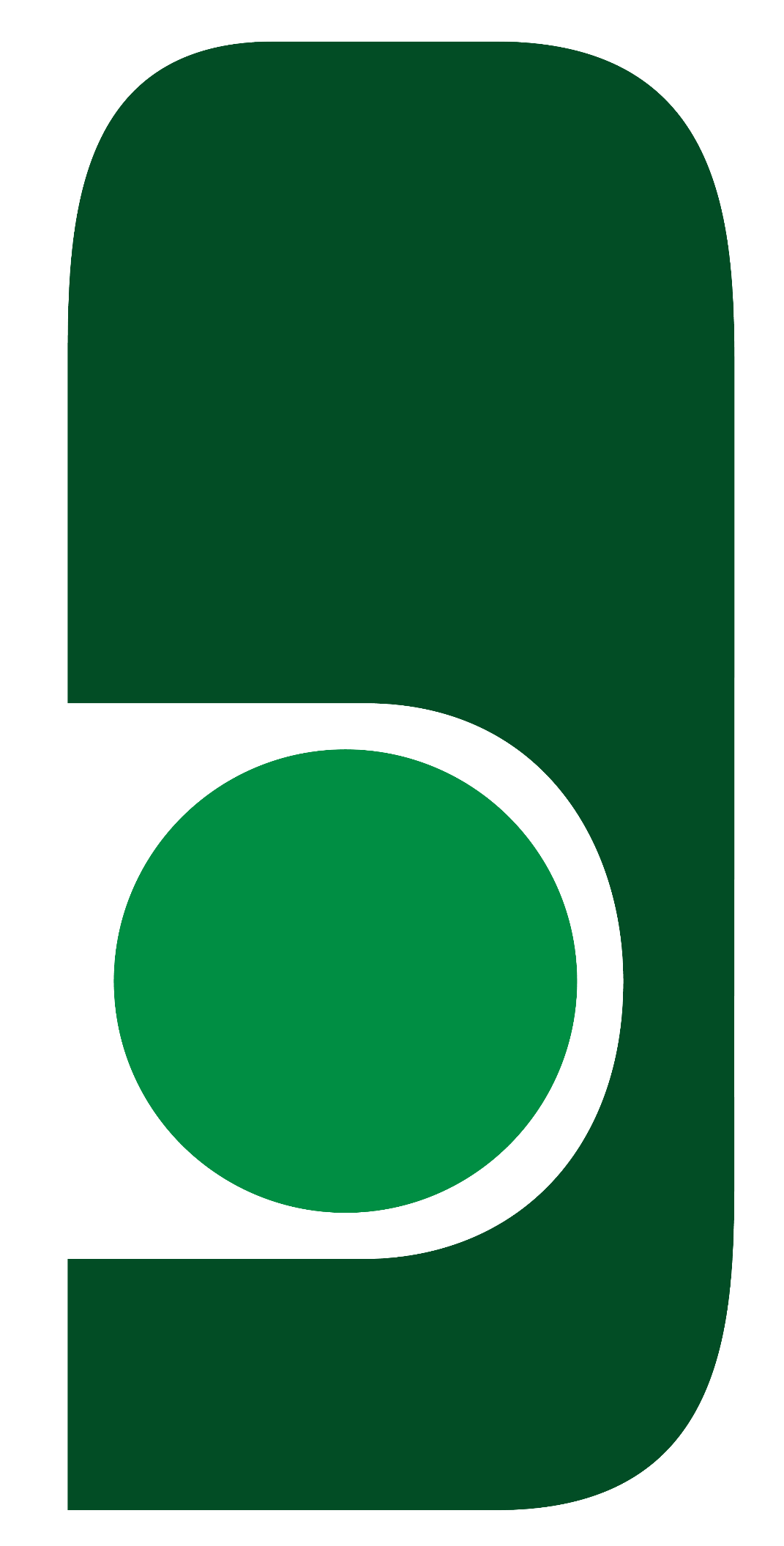 Metodologia
TEXTO  (calibri, 20, negrito e MAIÚSCULO)
Texto  (calibri, 18)
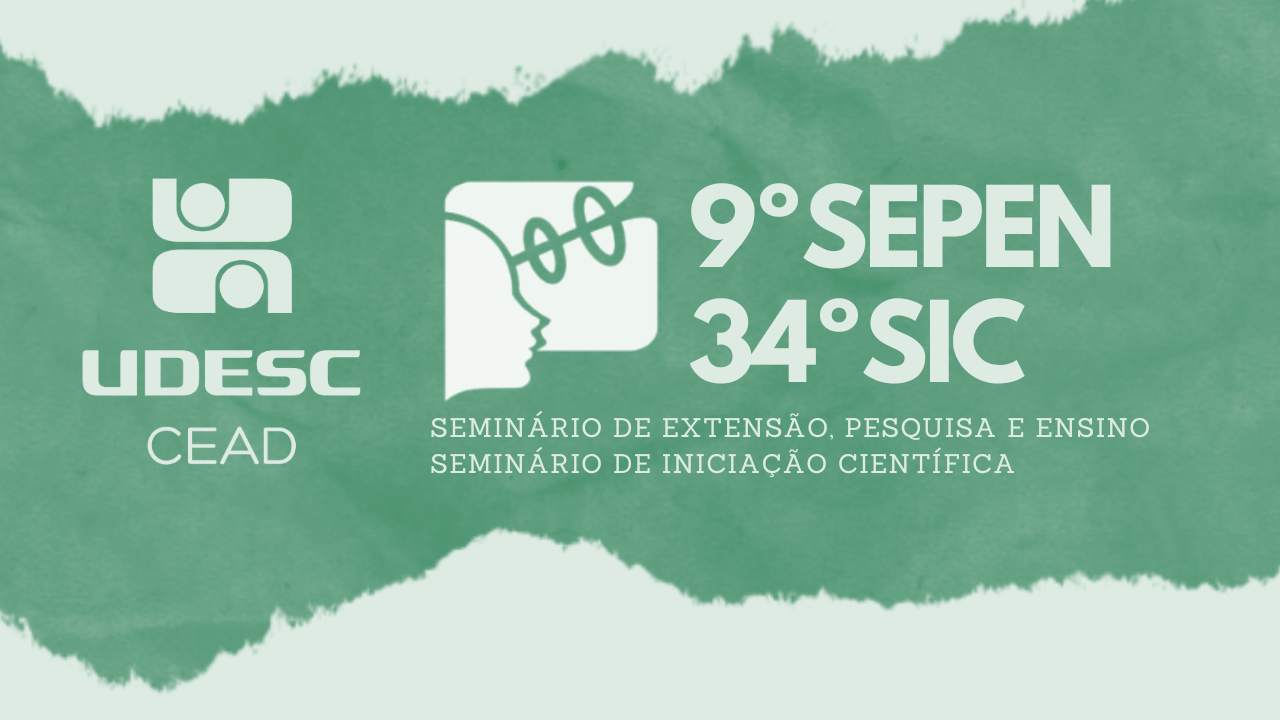 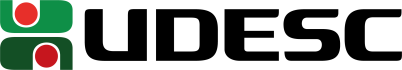 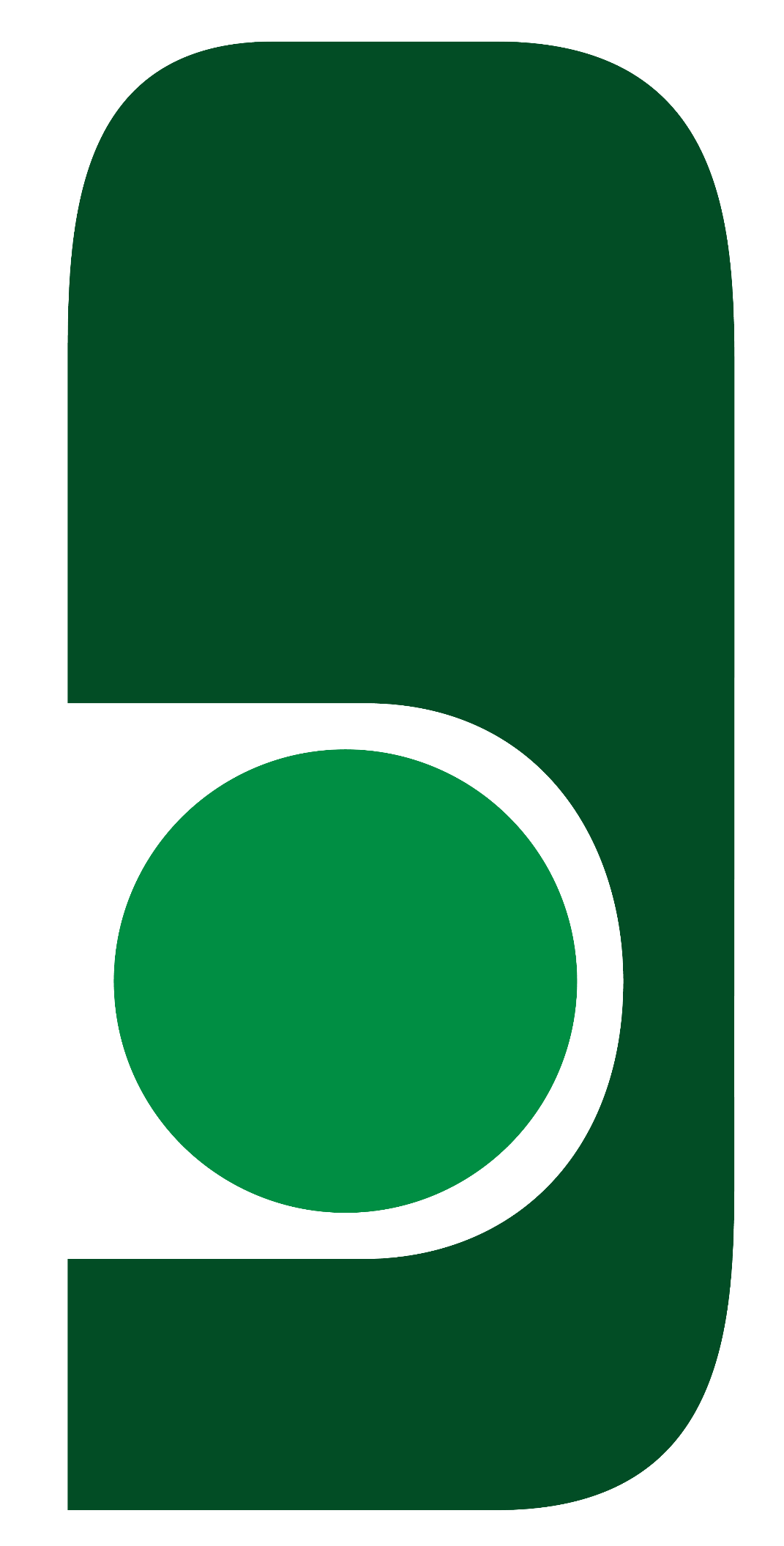 Resultados e Discussão
TEXTO  (calibri, 20, negrito e MAIÚSCULO)
Texto  (calibri, 18)
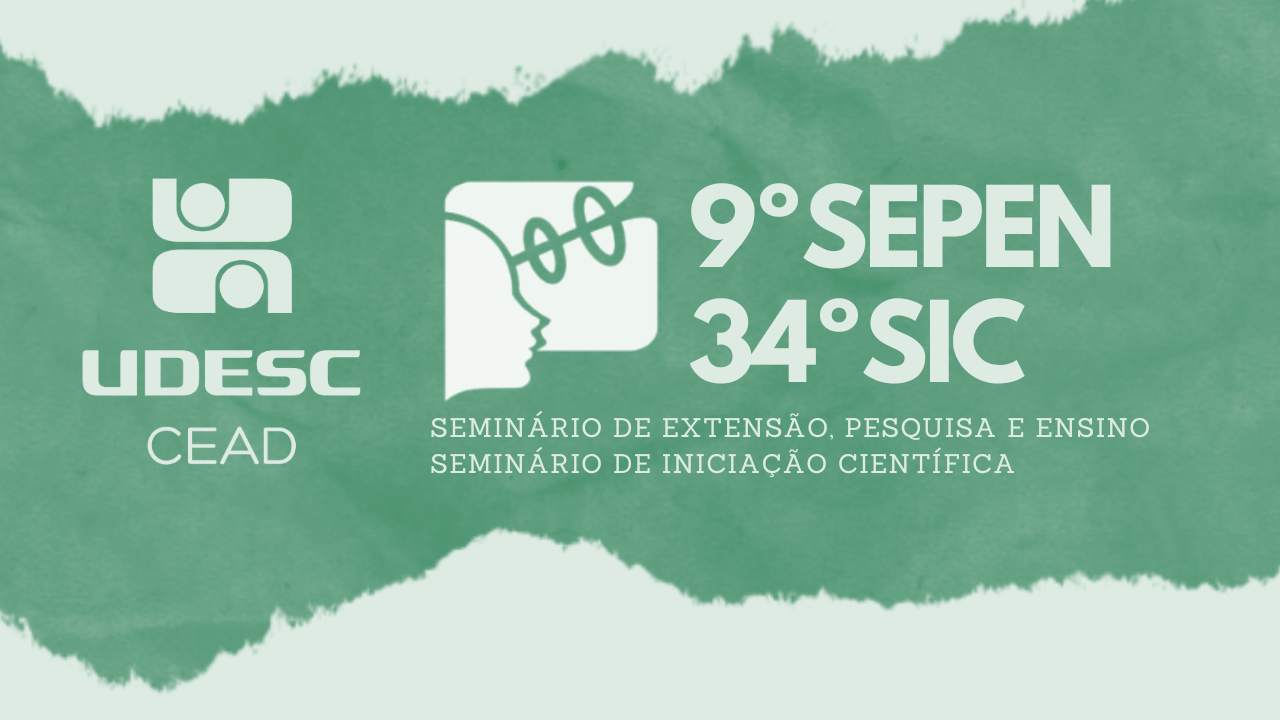 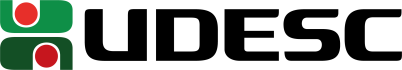 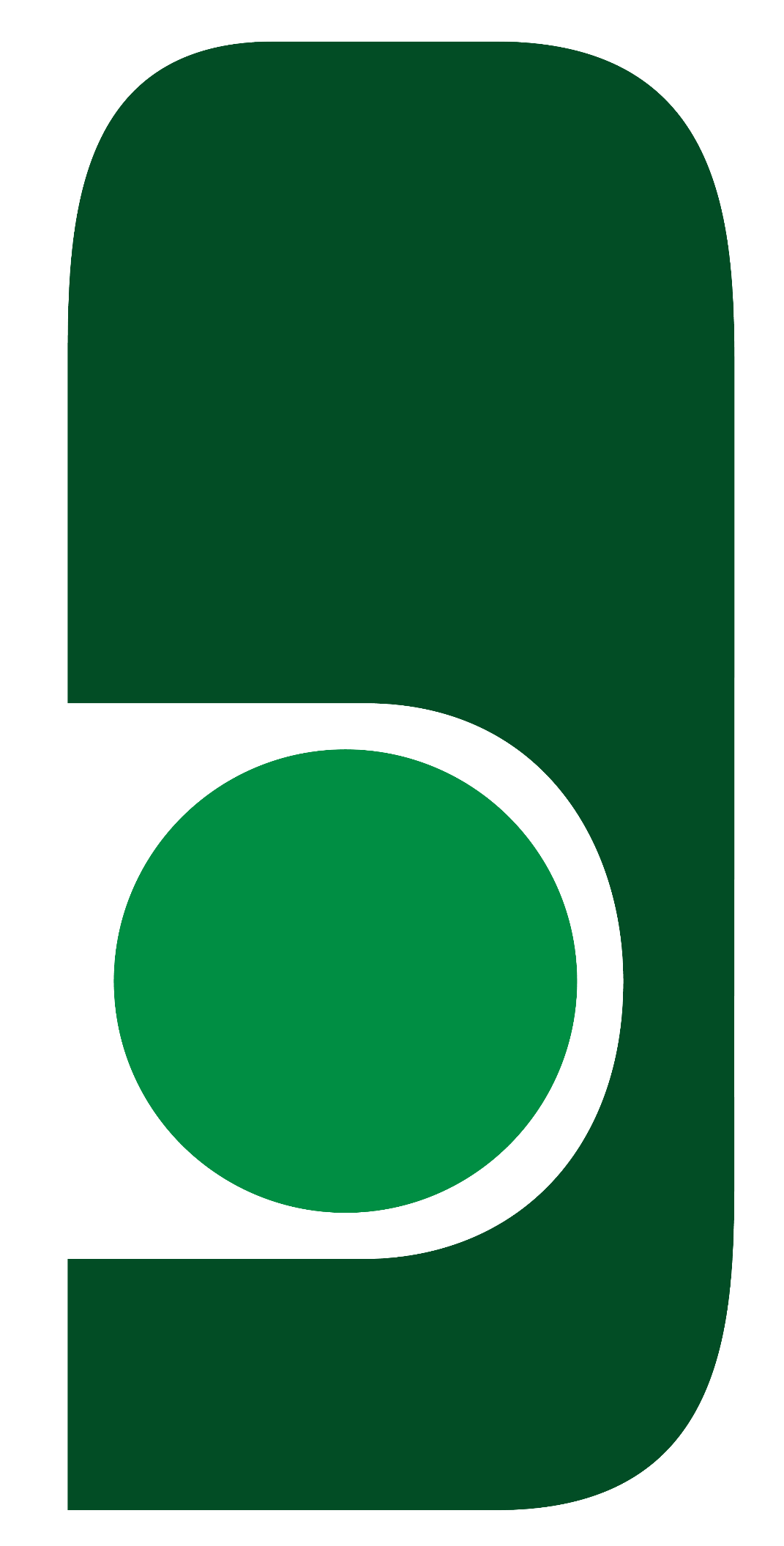 Referências
TEXTO  (calibri, 20, negrito e MAIÚSCULO)
Texto  (calibri, 18)
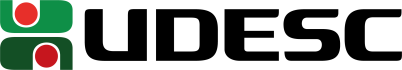